Methodology
500 telephone interviews with registered Minnesota voters
Interviews conducted between January 6-8, 2013
Interviews on both landlines and cell phones
Margin of sampling error of +/- 4.4% 
Bipartisan research team of Fairbank, Maslin, Maullin, Metz & Associates (D) and Public Opinion Strategies (R)
Comparisons to prior MEP statewide surveys dating back to 2002
Selected findings from survey research in Minnesota conducted in January 2012 and February 2010 by the Re-AMP coalition; in October 2012 by Mining Truth; and nationally in June 2012 by NRDC
Some percentages may not sum to 100% due to rounding
Kittson
Roseau
Lake Of The Woods
Marshall
Koochiching
Pennington
Beltrami
Cook
Red Lake
Polk
St Louis
Lake
Clearwater
Itasca
Norman
Mahnomen
Hubbard
Cass
Becker
Clay
Carlton
Aitkin
Wadena
Crow Wing
Otter Tail
Wilkin
Pine
Mille Lacs
Todd
Morrison
Grant
Douglas
Kanabec
Traverse
Benton
Stevens
Pope
Stearns
Isanti
Big Stone
Sherburne
Chisago
Swift
Anoka
Wright
Kandiyohi
Washington
Meeker
Chippewa
Ramsey
Lac Qui Parle
Hennepin
Mcleod
Carver
Renville
Yellow Medicine
Dakota
Scott
Sibley
Redwood
Lincoln
Goodhue
Lyon
Le Sueur
Nicollet
Rice
Wabasha
Brown
Pipestone
Blue Earth
Waseca
Steele
Dodge
Murray
Cottonwood
Olmsted
Winona
Watonwan
Rock
Martin
Mower
Fillmore
Houston
Nobles
Jackson
Faribault
Freeborn
Regional Definitions
NORTHEAST
NORTHWEST
TWIN CITIES
SOUTH
The Political Context
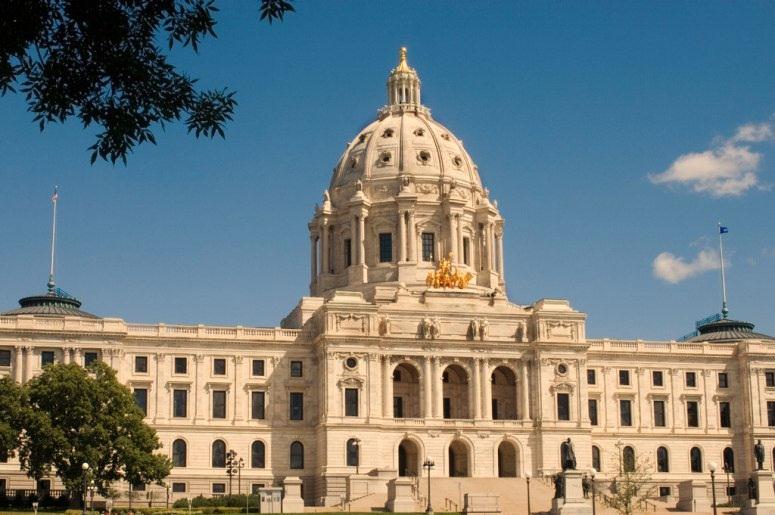 The outlook in Minnesota continues to improve.
Generally speaking, do you think that things in your part of Minnesotaare on the right track or on the wrong track?
Party ID
Q3.
“Right direction” is at its highest level since 2004.
Generally speaking, do you think that things in your part of Minnesotaare on the right track or on the wrong track?
Q3.
Clean Energy
Minnesotans clearly prefer an energy strategythat prioritizes renewables.
17. Which of the following do you think should be the highest priority for meeting Minnesota’s energy needs:
This is especially true among Democrats, but a plurality of Republicans also hold this opinion.
17. by Party
A preference for more use of renewables is shared across all regions of the state.
17. by Region
Support for a wide range of proposals to promote clean energy and energy efficiency has been remarkably stable.
18. I would like to read you some ideas related to energy that might be proposed by people in Minnesota.  Please tell me whether it sounds like something you would support or oppose. ^Slightly Worded Differently/*Split Sample
We saw last spring that majorities support increased use of wind and solar.
5a/b/c/d/e/f/i. Here is a list of specific sources of energy.  Please tell me whether you would support or oppose increasing use of that source of energy to meet your state’s future needs. *Split Sample
More than seven in ten voters back a10 percent solar requirement.
Some people have proposed requiring that Minnesota get at least 10 percent of its electricity needs from solar power by the year 2030.   Does this sound like something you would favor or oppose?
Total Favor74%
Total Oppose24%
Q19.  Split Sample
Democrats, Independents and Republicans support a 10 percent solar requirement…
Some people have proposed requiring that Minnesota get at least 10 percent of its electricity needs from solar power by the year 2030.   Does this sound like something you would favor or oppose?
Q19. Split Sample by Party
…as do at least two-thirds of voters in every part of the state.
Some people have proposed requiring that Minnesota get at least 10 percent of its electricity needs from solar power by the year 2030.   Does this sound like something you would favor or oppose?
Q19. Split Sample by Region
Most voters would be willing to pay a little extra on their energy bills to promote clean energy and energy efficiency.
Which of the following is the MOST you would be willing to pay per month on your electric bill in order promote clean energy and energy efficiency?
Total $6 and Up56%
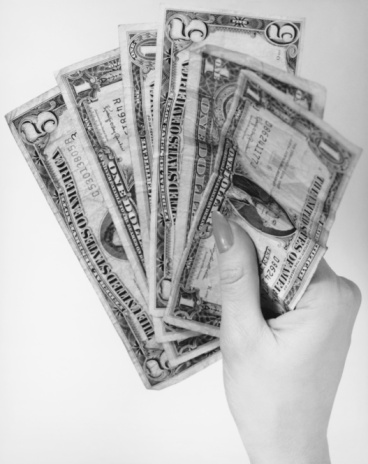 Q15.
Voters of all parties are willing to pay more for clean energy and energy efficiency.
Willingness to Pay by Party Identification
(% of Sample)
(33%)
(42%)
(24%)
Q15.  Which of the following is the MOST you would be willing to pay per month on your electric bill in order promote clean energy and energy efficiency?
Clarifying the monthly cost impact of the requirement has no impact on support.
Does this sound like something you would favor or oppose?
74%
24%
10%/$1 per Month
73%
24%
Q19/Q20 & Q21/Q22. Split Sample
Research last year also showed that voters believe increasing the use of renewable energy and energy efficiency projects will create new jobs.
Which of the following comes closer to your point of view: Energy efficiency projects like weatherizing and insulating buildings, and upgrading appliances and technology in homes and businesses ….
Which of the following comes closer to your point of view: Increasing the use of clean, renewable energy sources like wind and solar power…
Q9/10.
Candidate profiles that emphasize health and job creation are the top-ranked among all voters.
82%
85%
85%
83%
16c/e/f/j. Here are some statements that a candidate for State Legislature might offer about energy issues in your state.  Please tell me whether you would view the candidate making that statement more favorably or less favorably.  Split Sample
Conservation Funding and Defense
Two-thirds of voters believe that environmental laws should be toughened or better-enforced.
Which of the following statements comes closest to your view of government regulations of the environment in Minnesota?
Total Made Tougher or Better Enforced:
67%
Q5.
Seven in ten voters also express concern about rollbacks of laws to protect the environment.
Rollbacks of laws that protect our land, air and water
Total Concerned70%
Total Not Too/Not Concerned25%
4d. Would you say that you are very concerned, somewhat concerned, not too concerned, or not at all concerned about each of the following:  Rollbacks of laws that protect our land, air and water.
Introduction of Proposal to Shift Amendment Funding
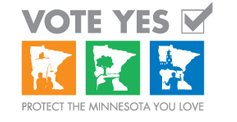 I would like to ask you about a state constitutional amendment approved by Minnesota voters in 2008.  It increased the state sales tax by three-eighths of one percent to provide dedicated funding for clean water, land protection, and wildlife habitat, arts education and parks and trails.
 
Some legislators may propose using money from the amendment to replace funding for existing water and land conservation programs in the state budget.
As we have seen in prior years, seven in ten voters resolutely support using the amendment to enhance conservation funding.
7. I am going to read you two statements about this issue.  Please tell me which one comes closest to your own view, even if neither of the statements matches your views exactly.
Nearly nine in ten voters would prefer to see amendment dollars allocated by need, rather than by population.
OR
9. This next question deals only with the portion of the amendment funds set aside for Land Protection and Wildlife Habitat. Please tell me which of the following statements comes closest to your opinion. Split Sample
That sentiment holds equally true in both urban and rural areas.
Preference for Distribution of Amendment Dollars, By County
9. This next question deals only with the portion of the amendment funds set aside for Land Protection and Wildlife Habitat. Please tell me which of the following statements comes closest to your opinion. Split Sample
Clean Water
Prior to a series of policy questions, survey respondents were given some background on the current state of water pollution in Minnesota.
Currently, 40% of Minnesota’s lakes, rivers and streams that are tested do not meet basic health standards.  The top cause of this is non-regulated run-off and pollution from agriculture.
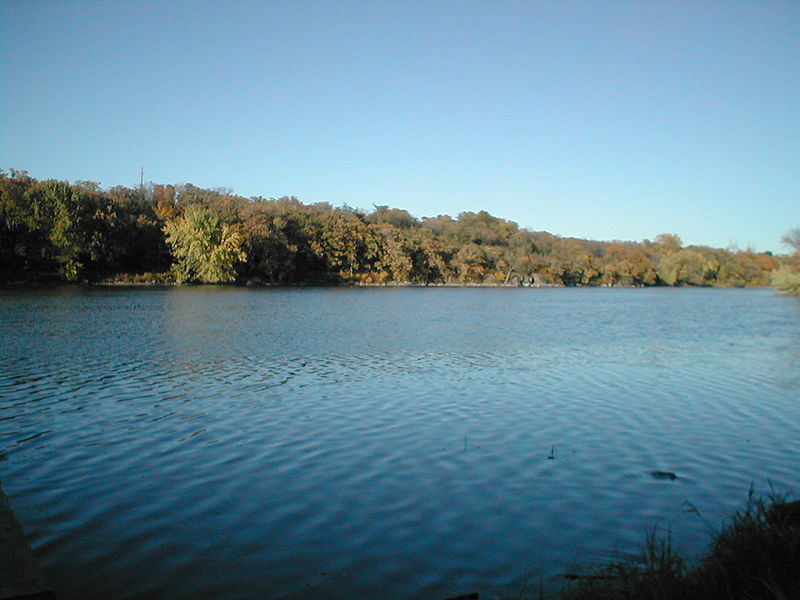 Voters strongly believe that water quality funding should be focused on the most effective projects…
I am going to read you several pairs of statements about water pollution caused by farms in Minnesota.  Please choose the statement that comes closest to your opinion.
Q10c.  ½ Sample
Support for sulfide mining has dropped dramatically since last year.
As you may know, new mines are being proposed near the Boundary Waters and Lake Superior.  These are different from the traditional Minnesota iron ore mines.  These new sulfide mining operations would be used to extract copper, nickel, and other precious metals from underground rock formations containing sulfur.  Based on this description, would you favor or oppose these new mines?
Total Favor39%
Total Oppose48%
Q13. (*2012 Language slightly different.)
There has been a steady decline in support for sulfide mining since 2009.
13.. Based on this description, would you favor or oppose these new mines?/Do you favor or oppose sulfide mining in Minnesota? (*Language slightly different.)
The same pattern is evident when we narrow our focus to “strong” supporters and opponents.
13.. Based on this description, would you favor or oppose these new mines?/Do you favor or oppose sulfide mining in Minnesota? (*Language slightly different.)
Voters continue to back various restrictions on sulfide mining.
Acidic or toxic pollution released into the environment during the operation of these mines has the potential to pollute drinking water.  Here are a series of ideas that have been proposed to help prevent damage from sulfide mines.  Please tell me whether each sounds like something you would favor or oppose.
Q15.
DAVID METZ
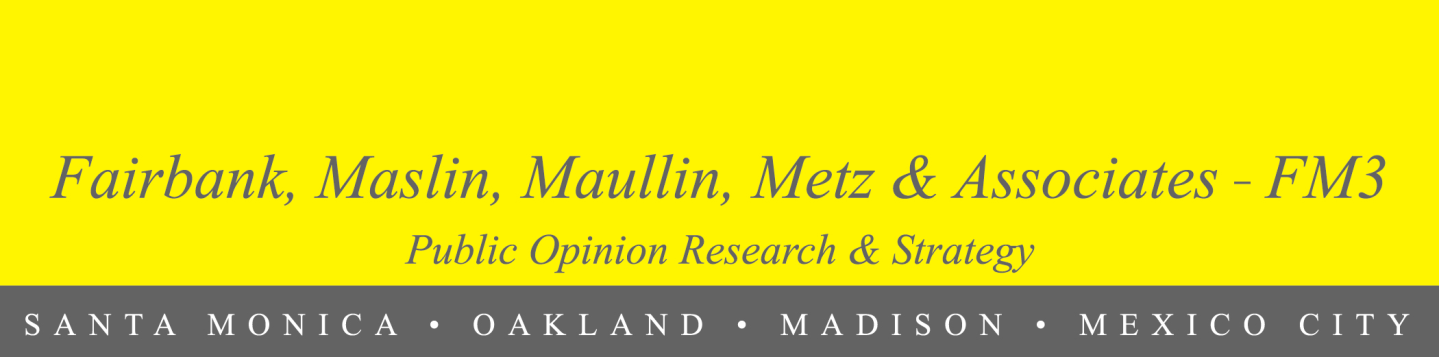 1999 Harrison St., Suite 1290Oakland, CA 94612Phone (510) 451-9521
Fax (510) 451-0384 
Dave@FM3research.com
LORI WEIGEL
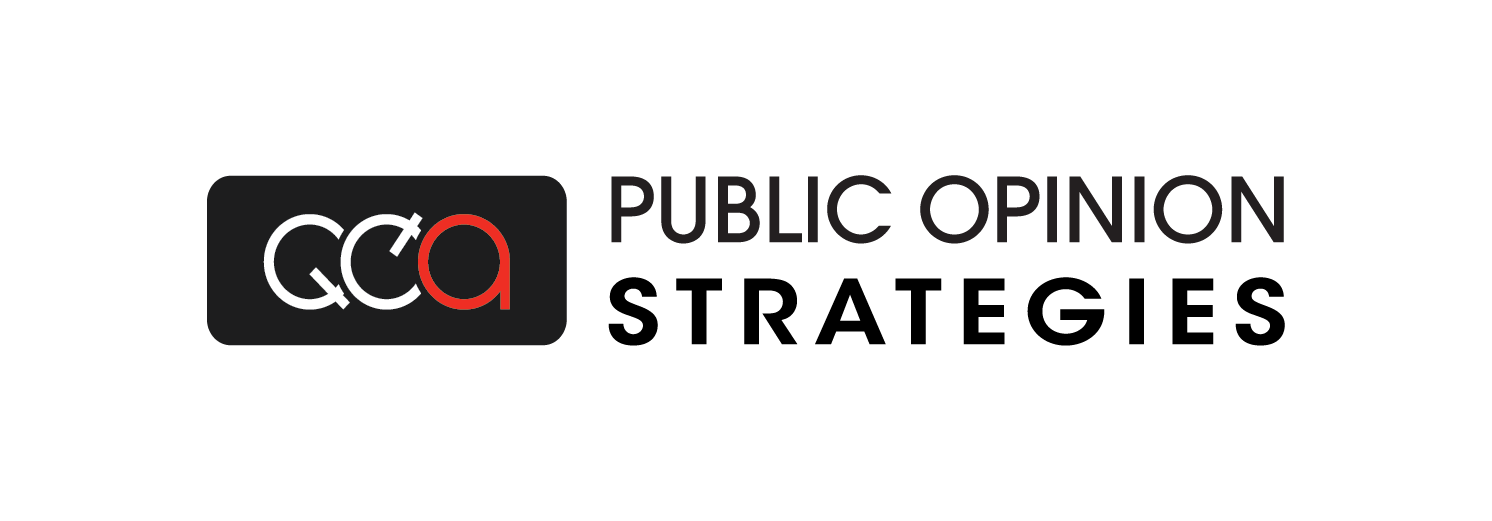 17145 West 62nd Circle
Golden, CO 80403
Phone (303) 324-7655
Fax (303) 433-4253
lori@pos.org